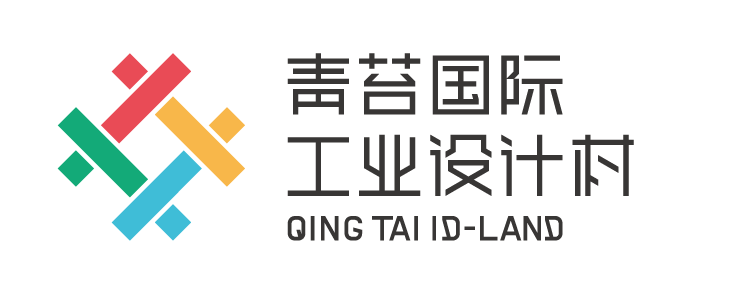 产品（作品）名称
申报领域：
ID：
产品（作品）介绍（不超过300字）
图片（视频）展示（不限数量）